Внешняя политика    Екатерины II
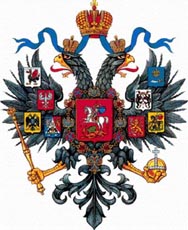 « Не знаю, как будет при вас, а при нас ни одна пушка в Европе без позволения нашего выпалить не смела»                                                  канцлер граф А. Безбородко
Основные направления внешней политики Екатерины II
Южное
(Обеспечение выхода России к черному морю.)
Северо-западное
(Обеспечение безопасности петровских завоеваний в Прибалтике).
Западное
(Участие в разделах Речи Посполитой)
Политика «вооруженного нейтралитета»
Русско-турецкая война (1768-1774)
Спиридов Григорий Андреевич (1713-1790)– адмирал.
26 июня 1770 г.  Чесменское сражение, разгром турецкого флота
Пётр Александрович 
Румянцев- Задунайский 
(1725—1796)
— русский военный и государственный деятель, полководец
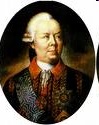 Русско-турецкая война (1787-1791)
Александр Васильевич Суворов 
(1729—1800)
— великий русский полководец, генерал-фельдмаршал
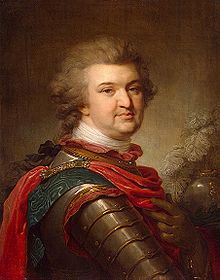 Григорий Александрович  Потемкин-Таврический
русский государственный деятель, генерал-фельдмаршал
1788- взят Очаков
1783-присоединение Крыма
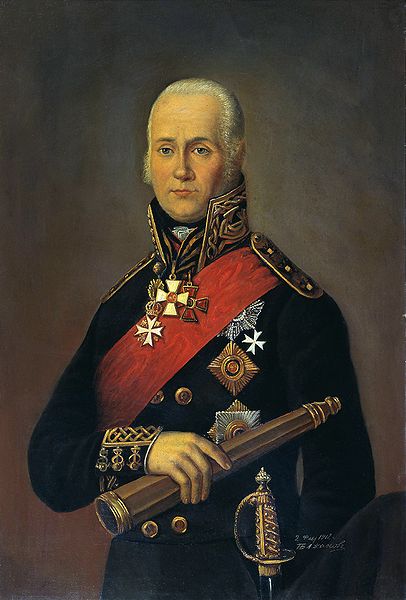 Ушаков Федор Федорович  российский 
флотоводец, адмирал.
1790-Керченское морское сражение
1791-сражение у м.Калиакрия
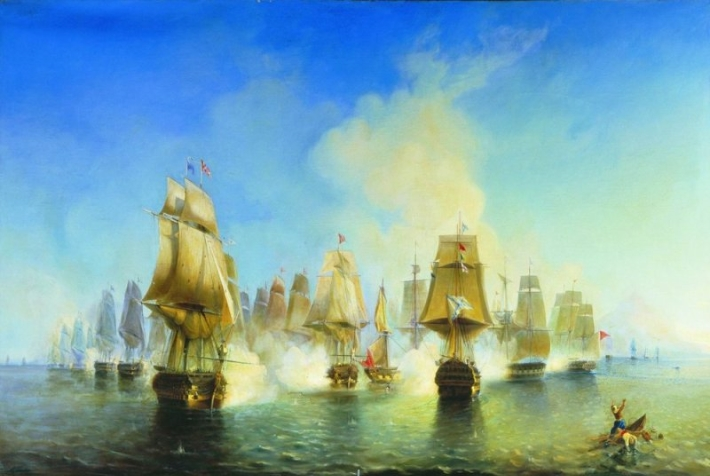 Итоги войны
Россия
Турция
Получила не просто выход в Черное море, но и стала великой черноморской державой
Началось освоение плодородных причерноморских земель, строительство на них многих портов и городов.
Вынуждена была просить мира и уменьшить свои владения.
Разделы Речи Посполитой
Разделы Речи Посполитой
Первый раздел 
1772 г.
Третий раздел
1795 г.
Второй раздел
1793 г.
Причины раздела Речи Посполитой
Речь Посполитая обладала значительной территорией, но не обладала силами ее удержать
Австрия и Пруссия
неоднократно предлагали России предпринять раздел слабеющей Речи Посполитой
В условиях русско-турецкой войны Россия была вынуждена пойти на соглашение с соседями
« Союз Австрии и Турции может сильно повредить мне и это вполне реальная угроза для моего государства»
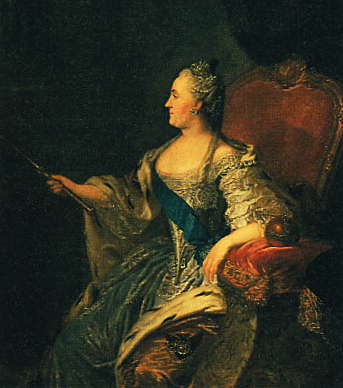 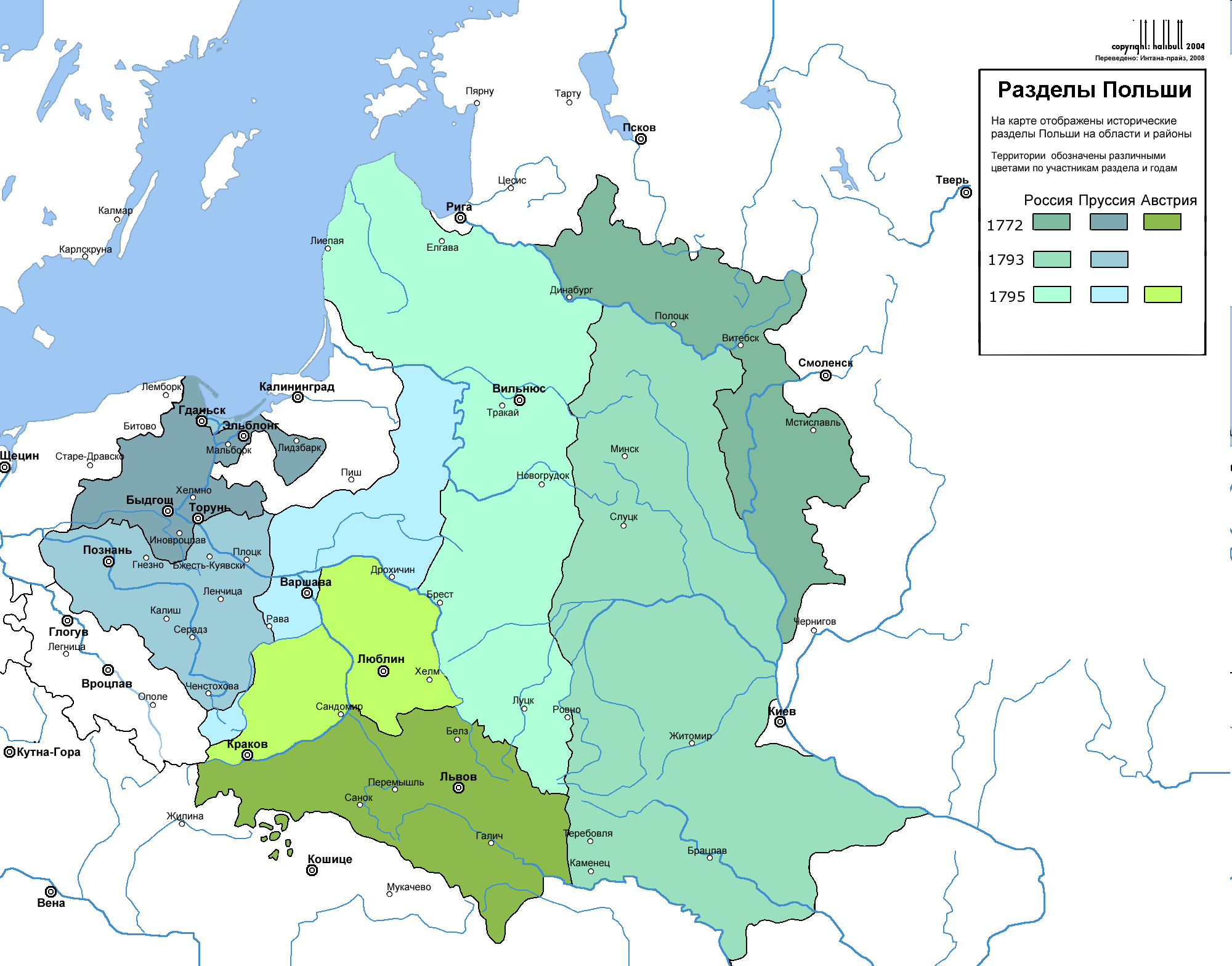 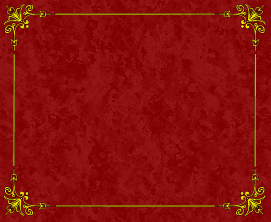 « Не знаю, как будет при вас, а при нас ни одна пушка в Европе без позволения нашего выпалить не смела»                                                  канцлер граф А. Безбородко
Итоги
Россия получила выход в Черное море, присоединила Крым, создала 
черноморский флот. Благодаря этому:
1. Начинается освоение степей Причерноморья, свободных от 
помещичьего землевладения, что создавало благоприятные 
Условия для развития этого региона.
3. Укрепилось военно-стратегическое положение России 
на южных  рубежах, расширились сферы ее влияния.
4. Увеличила свою территорию за счет разделов Речи Посполитой